Situatia actuala privind dezvoltarea sectorului serviciilor de alimentare cu apa si canalizare in Romania
Asociația Română a Apei
Cuprins
1. Despre ARA
2. Caracteristicile legislatiei actuale
3. Dezvoltarea sectorului
Apa potabila
Canalizare – epurare
1. Cine suntem – Structura ARA
Adunare Generala (cel putin o data pe an)
 Consiliul Director - 13 membrii (reuniuni lunare)
 Patronatul Apei (42 operatori regionali + 2 operatori locali mari)
  Consiliul Tehnico Stiintific
 Consiliul Producatorilor si Importatorilor de Materiale si Echipamente si al Constructorilor din Sectorul Apei  
 6 Comitete Teritoriale  – organizate be bazine hidrografice
 Centrul de Perfectionare Profesionala - 
 Editura ARA (ROMAQUA, carti, manuale, ghiduri)
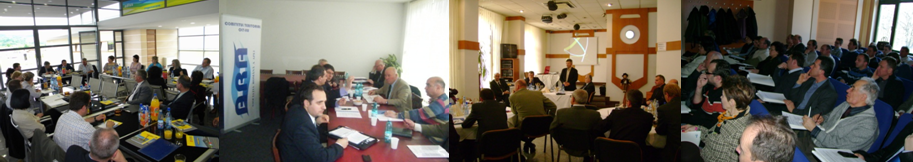 1. Cine suntem – Membrii si partenerii ARA
ARA are peste 200 de membrii, din urmatoarele trei categorii:
Operatori de servicii de alimentare cu apa si canalizare (44)
Furnizori de echipamente, materiale si tehnologii (~80  companies)
Experti individuali (~80)

ARA este membra in urmatoarele organizatii internationale: 
IWA (1 reprezentant in Board of Directors, 10 membrii in the Grupurile de Lucru)
EUREAU (1 membru in the Board, 2 membrii in the Comisii) 

ARA are parteneriate cu urmatoarele organizatii similare din regiune : 
MAVIZ
Bulgarian Water Association
Apa-Canal Moldova
Serbian Water Association
OWAV
2. Legislatie actuala
Legea 51/ 2006 – legea serviciilor comunitare de utilitati publice
Legislatie primara a creat un cadru coerent favorabil dezvoltarii sectorului
Legea 241 / 2006 – legea serviciului de alimentare cu apa si canalizare 
Hotararea de Guvern nr 717/2008 pentru aprobarea Procedurii-cadru privind organizarea, derularea si atribuirea contractelor de delegare a gestiunii serviciilor comunitare de utilitati publice, a criteriilor de selectie-cadru a ofertelor pentru serviciile comunitare de utilitati publice si a Contractului-cadru de delegare a gestiunii serviciilor comunitare de utilitati publice
Hotararea de Guvern 855/2008 G nr. 855/2008 - aprobarea actului constitutiv-cadru si a Statutului-cadru ale asociatiilor de dezvoltare intercomunitara cu obiect de activitate Serviciile de utilitati publice
Legislatie actuala (2)
Reglementari cadru privind organizarea si functionarea serviciului, stabilirea preturilor si tarifelor
Legistatia secundara si tertiara prin normele cadru a determinat aplicarea unitara 
Legistatia este armonizata cu Legistatia U.E.
2. Factori obiectivi in dezvoltarea sectorului

Prevederile legislative si institutionale 
Accesarea fondurilor europene de preaderare si de coeziune
Regionalizarea serviciilor
Implicarea sectorului bancar (BERD, BEI) in asigurarea cofinantarii proiectelor majore de investitii
Tabel 1.1. Populaţia deservită cu servicii de alimentare cu apă pe total ţară (2008 –2014)
Tabel 1.2. Populaţia deservită cu servicii de alimentare cu apă de către operatorii mari (2008 –2014)
Tabel 2. Evoluţia lungimii reţelei de apă potabilă în perioada 2008 – 2014
Tabel 3.  Situaţia apei potabile distribuite în perioada 2008 – 2014
Tabel 4. Gradul de contorizare
Tabel 5.1. Populaţia deservită cu servicii de canalizare pe total ţară, 2008 –2014
Tabel 5.2. Populaţia deservită cu servicii de canalizare de operatorii mari, 2008 –2014
* Reducerea a fost determinata de recalcularea pop. deservite conform recensamantului  si a preluarii de catre OR a noi localitati
Tabel 6. Evoluţia reţelelor de canalizare în perioada 2008 – 2014
Tabel 7. Evoluţia cantităţilor de apă uzată şi de apă epurată, per ansamblul operatorilor regionali,  în perioada 2009-2014
Provocari privind evolutia sectorului
Revizuirea legislatiei actuale in vederea amornizarii cu noile directive ale UE 
DIRECTIVA 2014/23/UE A PARLAMENTULUI EUROPEAN ȘI A CONSILIULUI din 26 februarie 2014 privind atribuirea contractelor de concesiune
Directiva nr. 24/2014 privind achiziţiile publice şi de abrogare a Directivei 2004/18/C
Directiva nr. 25/2014 privind achiziţiile efectuate de entităţile care îşi desfăşoară activitatea în sectoarele apei, energiei, transporturilor şi serviciilor poştale şi de abrogare a Directivei 2004/17/CE

Cresterea performantelor operatorilor
Implementarea la nivel national al sistemului de benchmarking 

Asigurarea la nivel national a gradului de acces la servicii
Consolidarea operatorilor regionali 
Finalizarea POS MEDIU I – 2007 – 2013
Accesarea fondurilor din perioada de programare 2014 -2020
Valoarea Proiectelor de investitii in curs de imple-mentare din POS Mediu este de 5,5 miliarde Euro
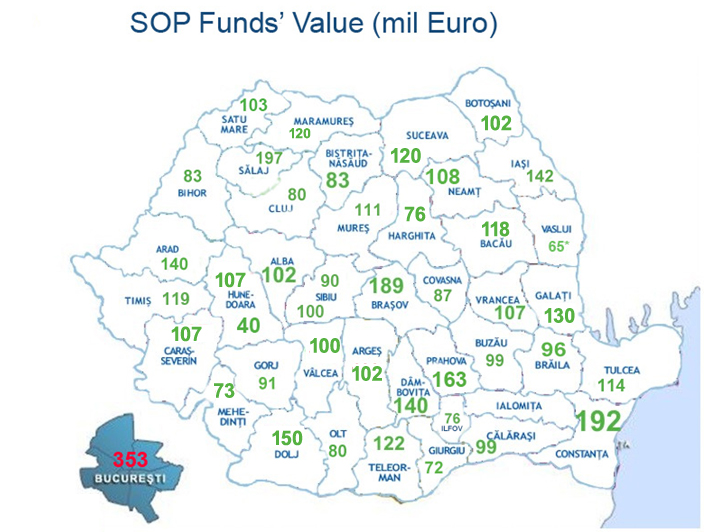 Noi proiecte de investitii
Valoarea totala a investitiilor necesare pentru conformarea cu aquis-ul comunitar este de 13,8 Mld euro din care 

pentru apa potabila  5,8 mld euro 
Apa uzata uzata 8,3 mld euro
Noi proiecte de investitii
Programul Operational Infrastructura Mare 2014 - 2020
Valoarea totala a alocata prin POIM pentru AP3 - Dezvoltarea infrastructurii de mediu în condiţii de management eficient al resurselor este de 3,02 mld. euro (FC+BN)
Date de contact

Asociația Română a Apei
Felix STROE – Președinte
Telefon :0040 21 316 27 87
Fax:0040 21 316 27 88
E-mail: secretariat@ara.ro